Android Introduction
Peter Larsson-Green
Jönköping University
Spring 2020
The Android Story
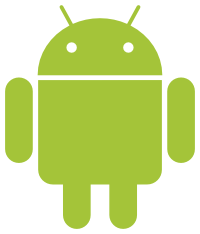 2005:
July: Google buys Android Inc. 
2007:
June: Apple releases iPhone.
November: Open Handset Alliance established.
Mission: to develop open standards for mobile devices.
Flagship: Android
2008:
October: First device running Android: HTC Dream
The Android Success
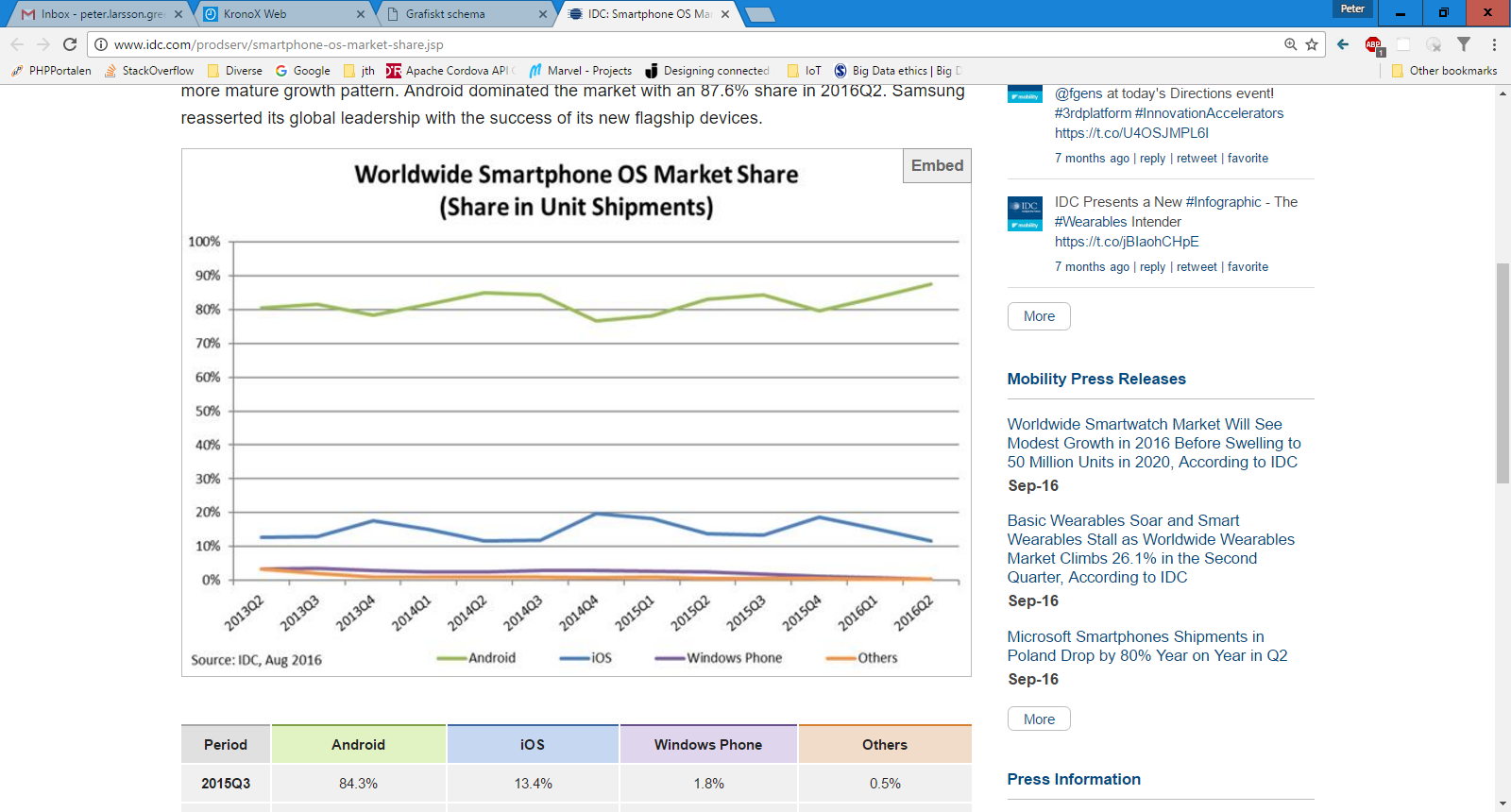 http://www.idc.com/prodserv/smartphone-os-market-share.jsp
Is android open source?
Android is open source.
Android Open Source Project (AOSP):
https://source.android.com/index.html
Successfully forked by Amazon: Fire OS.

The name Android is a trademark of Google Inc.
https://developer.android.com/legal.html
Does google control Android?
Next version always developed behind closed doors.
Google has abandoned many original AOSP apps in favor of their own.
Google's apps are not part of AOSP; they are closed source.
Google improves Google Play Services instead of AOSP.
Many applications depends on Google Play Services.
Users♥Google's apps
Manufacturers wants Google's apps
Manufacturers dependent on Google
⇒
⇒
Samsung's plan b
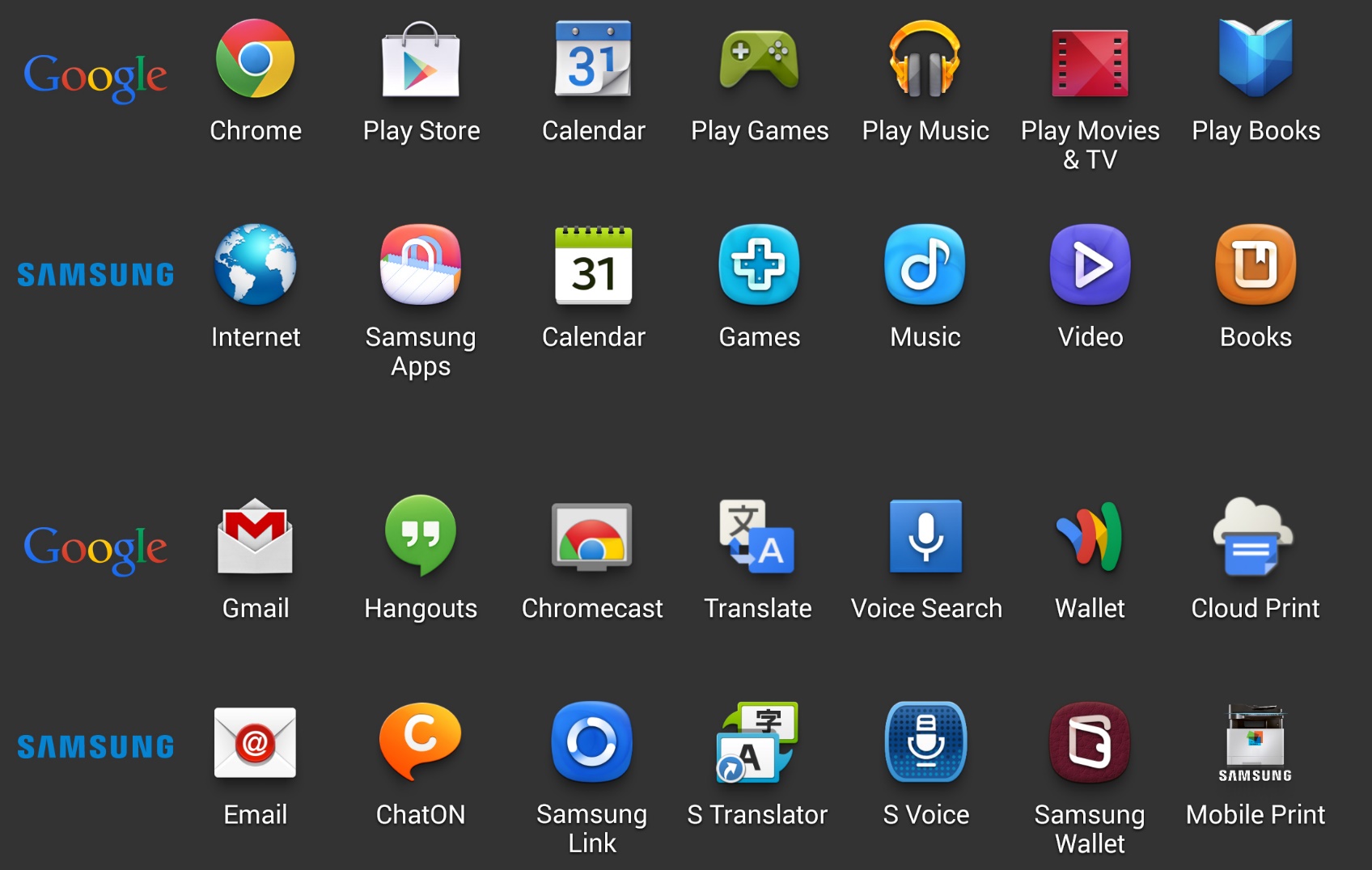 http://arstechnica.com/gadgets/2013/10/googles-iron-grip-on-android-controlling-open-source-by-any-means-necessary/3/
Android
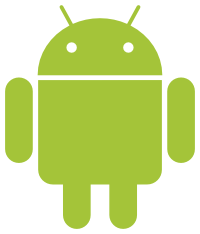 Smartphones
Tablets
Wear
TV
Auto
Things
History lesson
2008, Android 1.0
Designed for mobile phones with touchscreen.
Can only handle single touch.
Four hardware buttons:Back, Home, Menu and Search.
Status bar at the top.
Title bar at the top of applications.
Android 1.5 added:
Widgets.
Accelerometer-based application rotations.
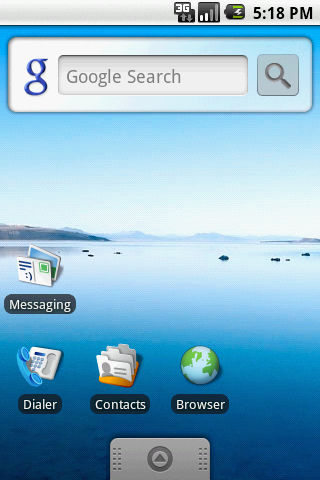 https://en.wikipedia.org/wiki/File:Android_1.5_Cupcake_Screenshot.png
History lesson
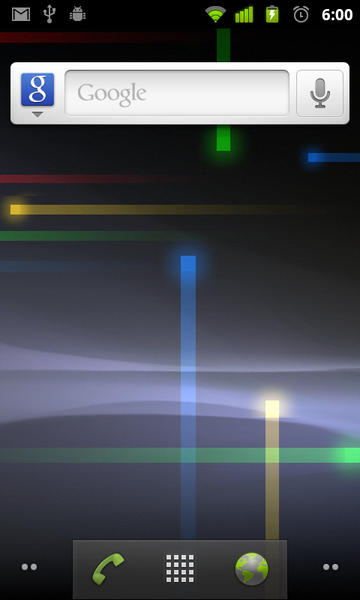 2009, Android 2.0
Multi touch support.
Android 2.3 added:
Front camera support.
https://commons.wikimedia.org/wiki/File:Android_screenshot.png
History lesson
2011, Android 3.0
Better tablet support.
Added system and action bar.
Software navigation buttons (in the system bar) instead of hardware buttons.
The Menu and Search buttons deprecated.
The Recent button added.
Android 3.1 added:
Resizable home screen widgets.
     Has not been used on many devices.
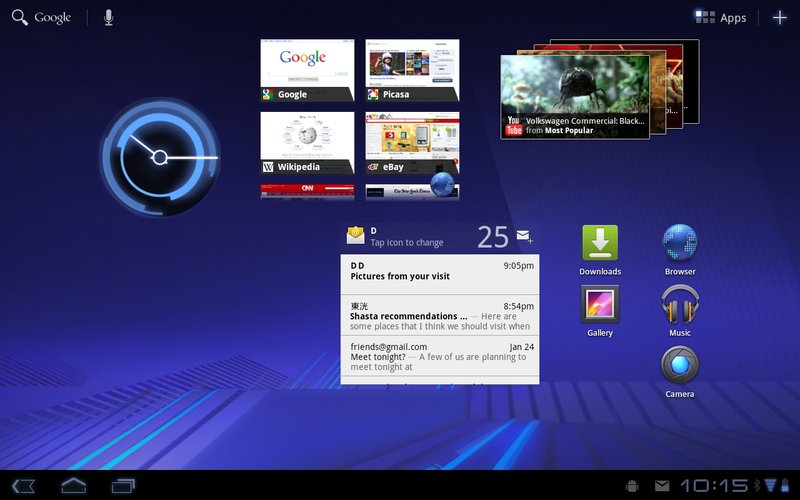 https://commons.wikimedia.org/wiki/File:Android3.0.png
History lesson
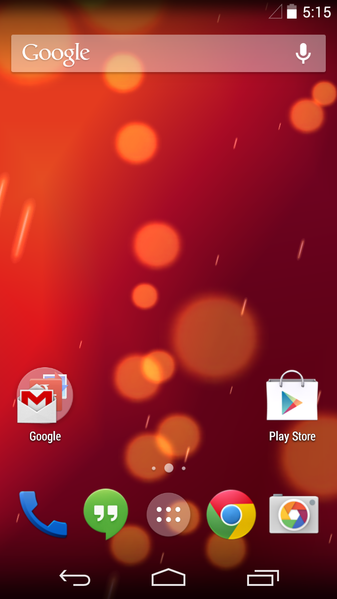 2011, Android 4.0
Access applications directly from the lock screen.
Android 4.2 added:
Widgets on lock screen.
Multiple user accounts (only tablets).
https://commons.wikimedia.org/wiki/File:Android_4.4.4_KitKat.png
History lesson
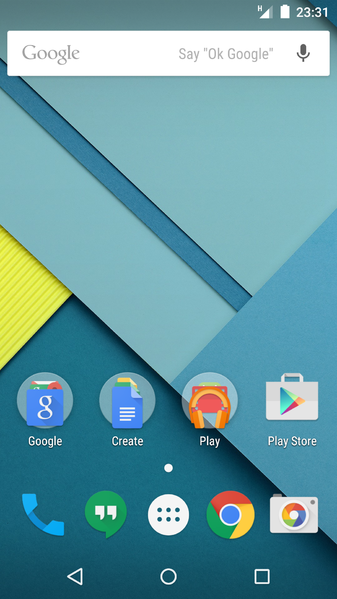 2014, Android 5.0
Android RunTime (ART) replacing Dalvik.
User accounts for smartphones too.
Widgets no longer supported on lock screen.
Material design
https://commons.wikimedia.org/wiki/File:Android_5.0-en.png
History lesson
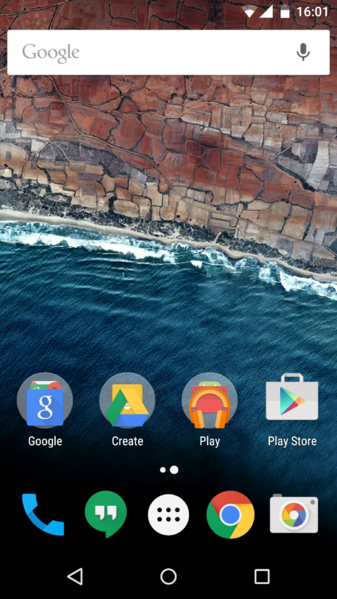 2015, Android 6.0
Ask for permissions at runtime.
Fingerprint support.
https://commons.wikimedia.org/wiki/File:Android_6.0-en.png
History lesson
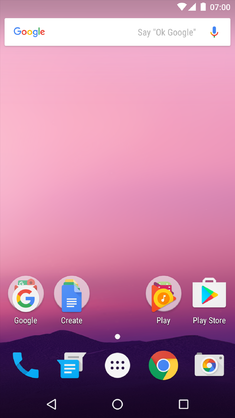 2016, Android 7.0
Double tap overview button     Switch app
Multi-window
Android 7.1 added:
App shortcuts
https://upload.wikimedia.org/wikipedia/en/7/78/Android_7.0_Home_Screen.png
History lesson
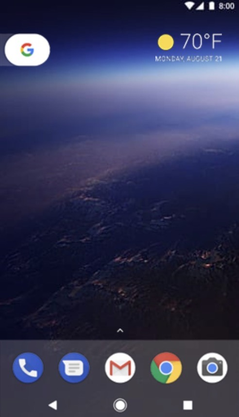 2017, Android 8.0
Picture-in-picture.
Autofill framework.
https://en.wikipedia.org/wiki/File:Android_8.0_Oreo_Pixel.png
History lesson
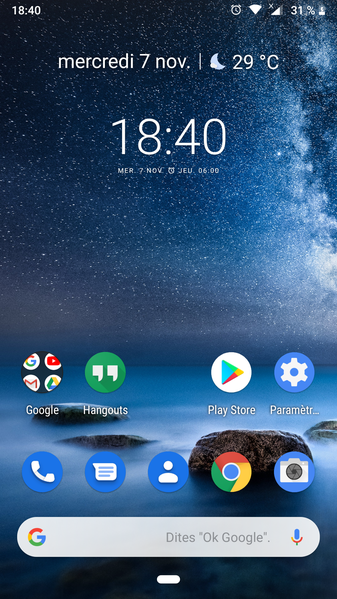 2018, Android 9.0
New recent task list
The Dashboard
https://commons.wikimedia.org/wiki/File:Android_Pie_9.0_screenshot.png
History lesson
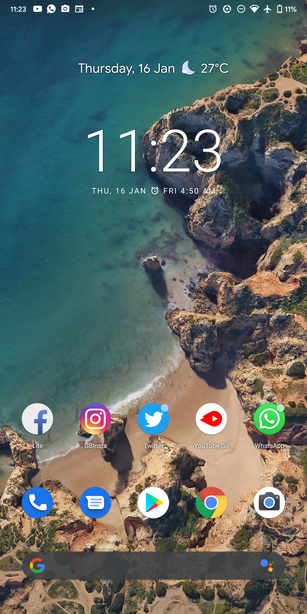 2019, Android 10.0
Support for foldable devices.
Floating settings panel.
https://upload.wikimedia.org/wikipedia/commons/8/8a/Android_Q_Beta6_screenshot.png
Platform versions today
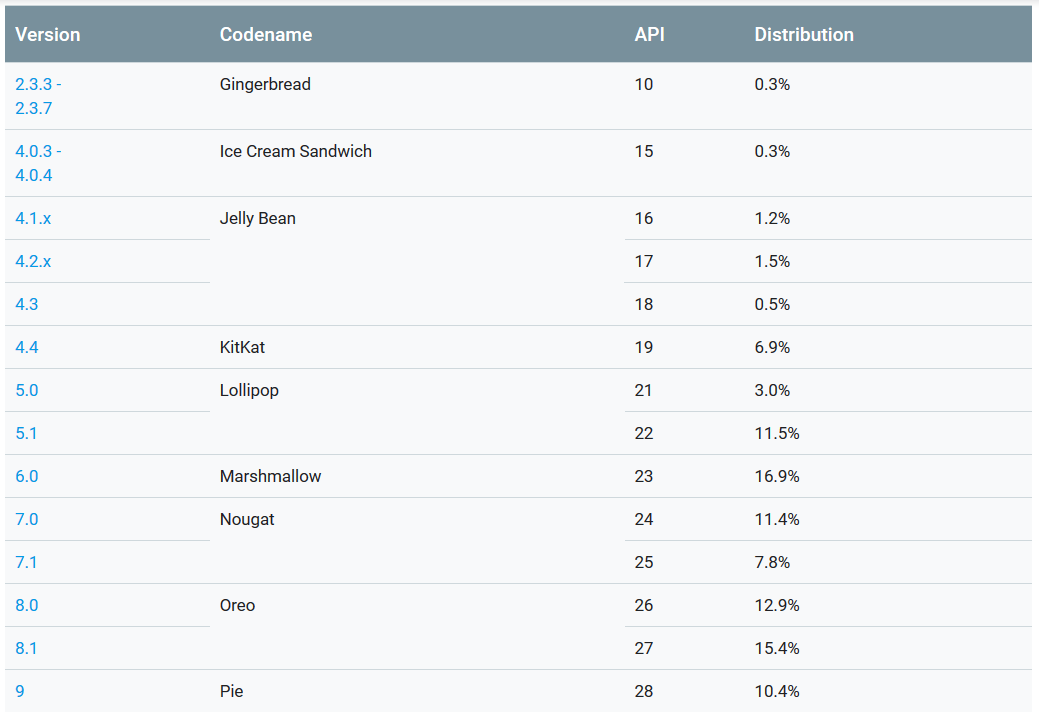 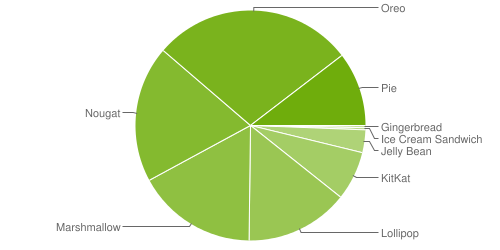 Data collected during a 7-day period ending on May 7, 2019.
https://developer.android.com/about/dashboards/index.html
Different looks
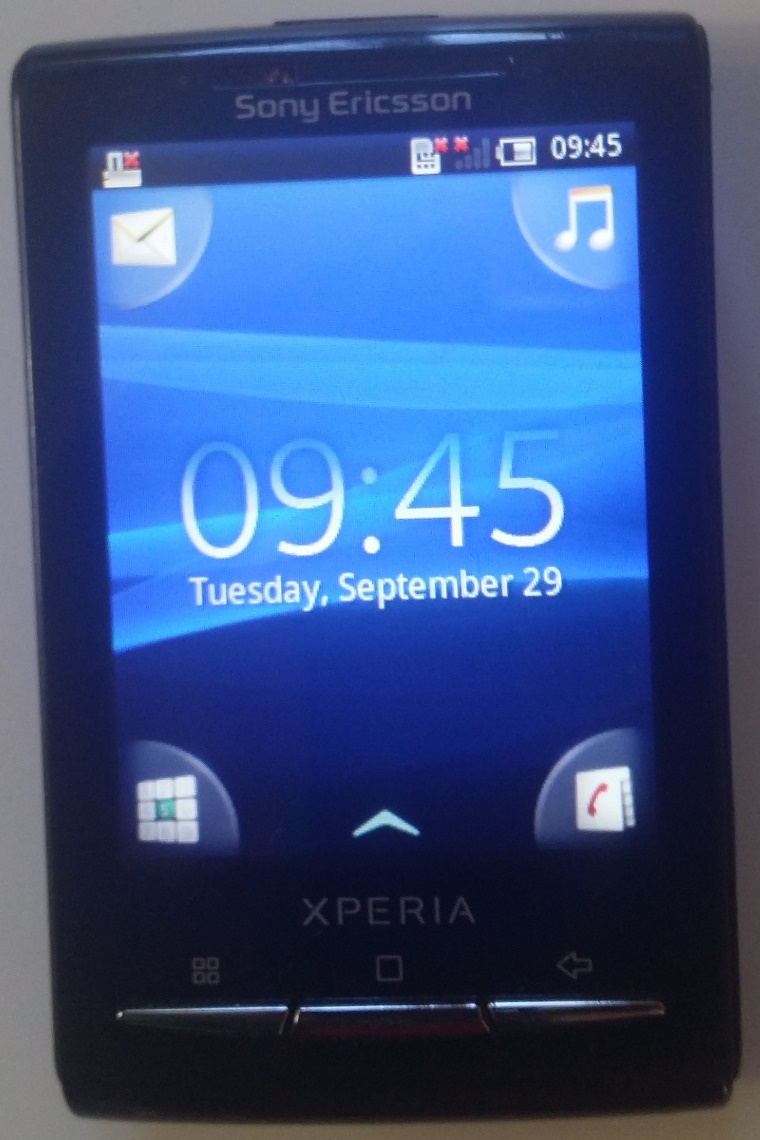 Manufacturers usually customize Android a bit.
They use their own launcher application.
They use their own standard applications.

This does usually not matter for yourown applications.
Old & new, small & large
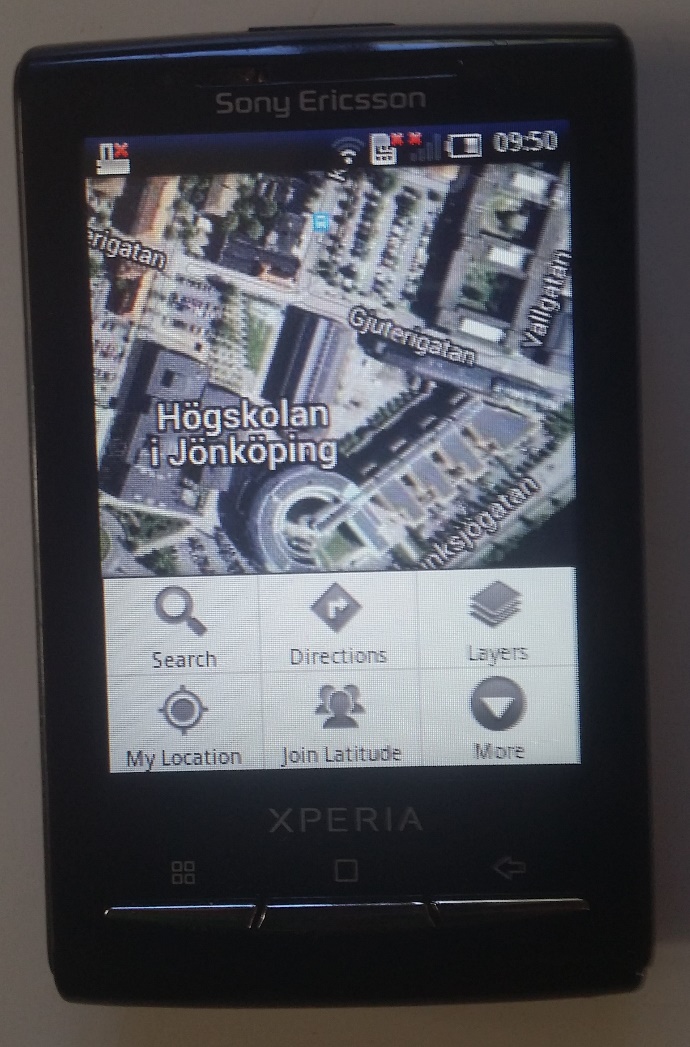 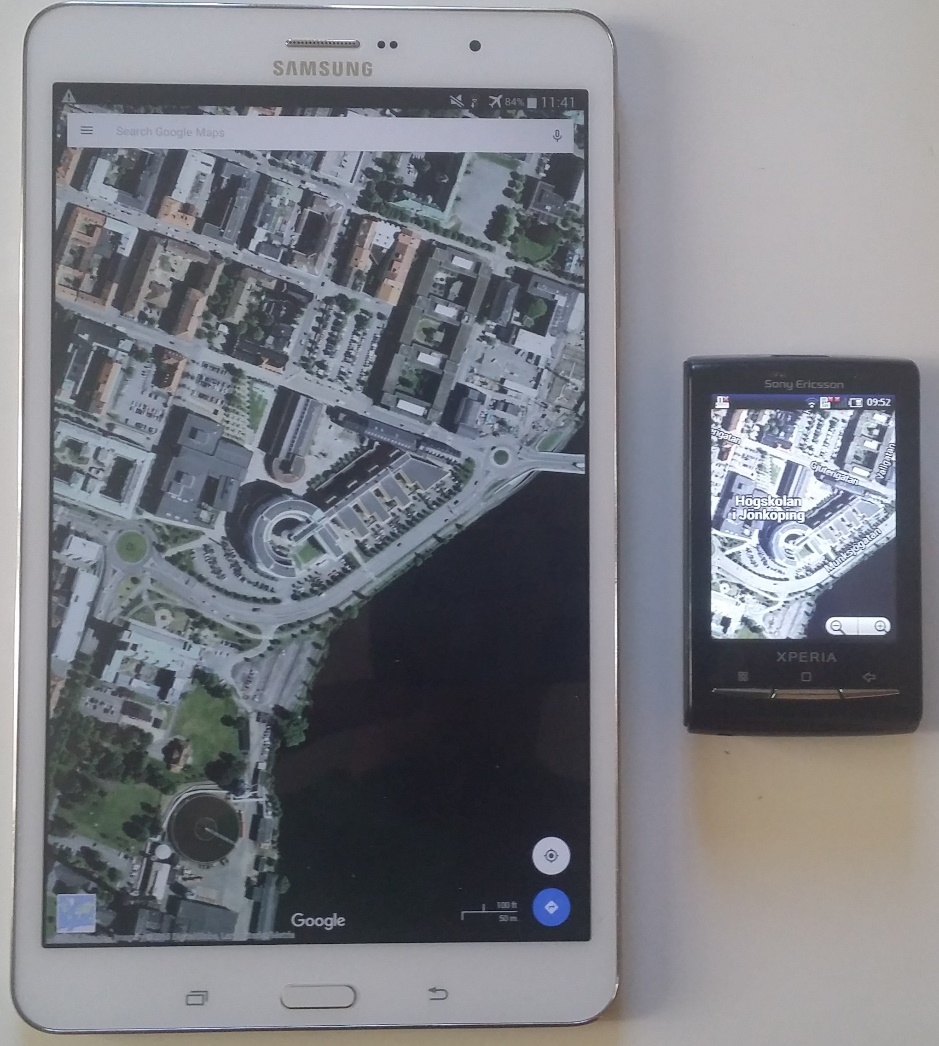 Android fragmentation
https://www.opensignal.com/sites/opensignal-com/files/data/reports/global/data-2015-08/2015_08_fragmentation_report.pdf
iOS VS Android
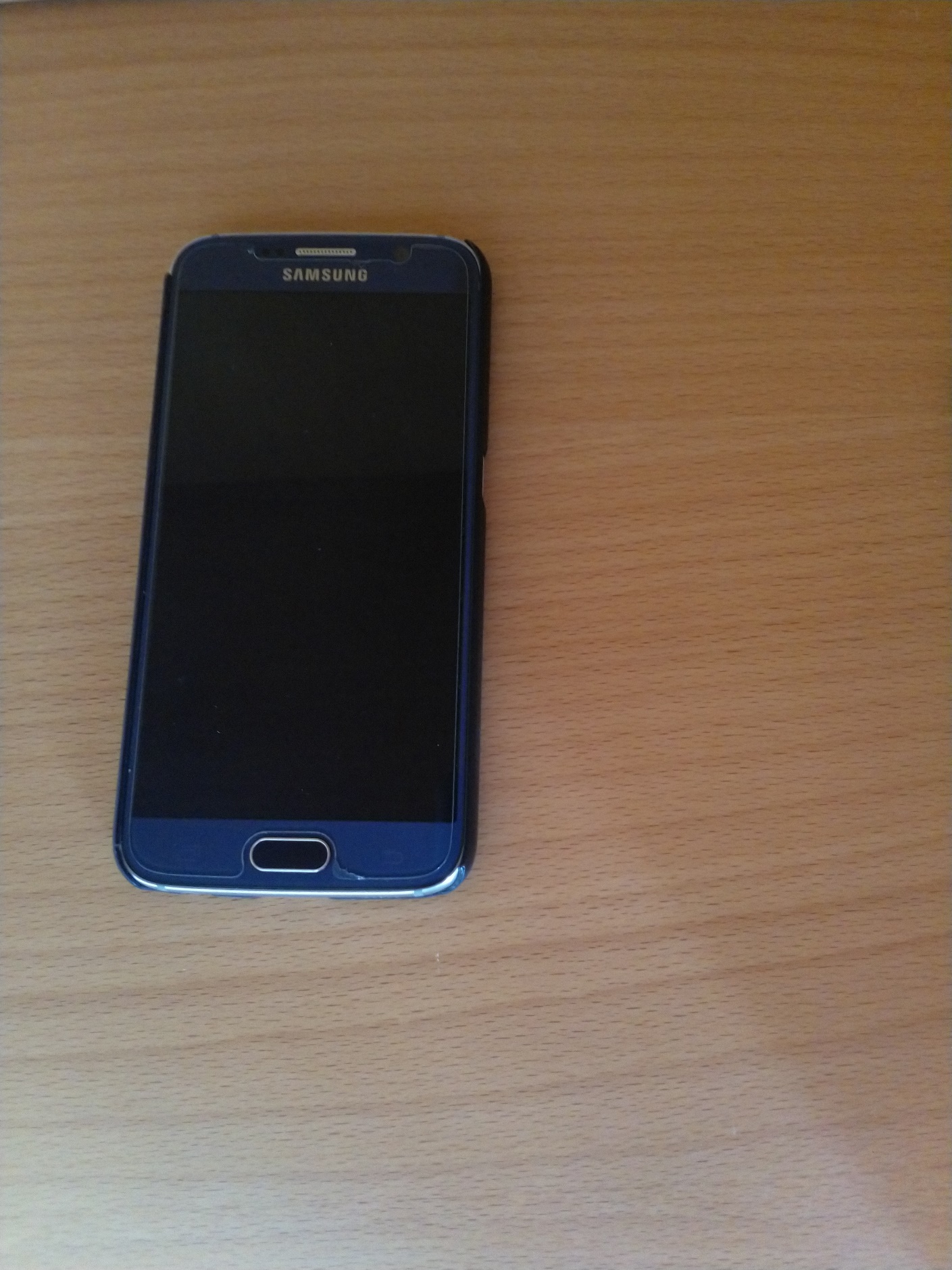 Power button
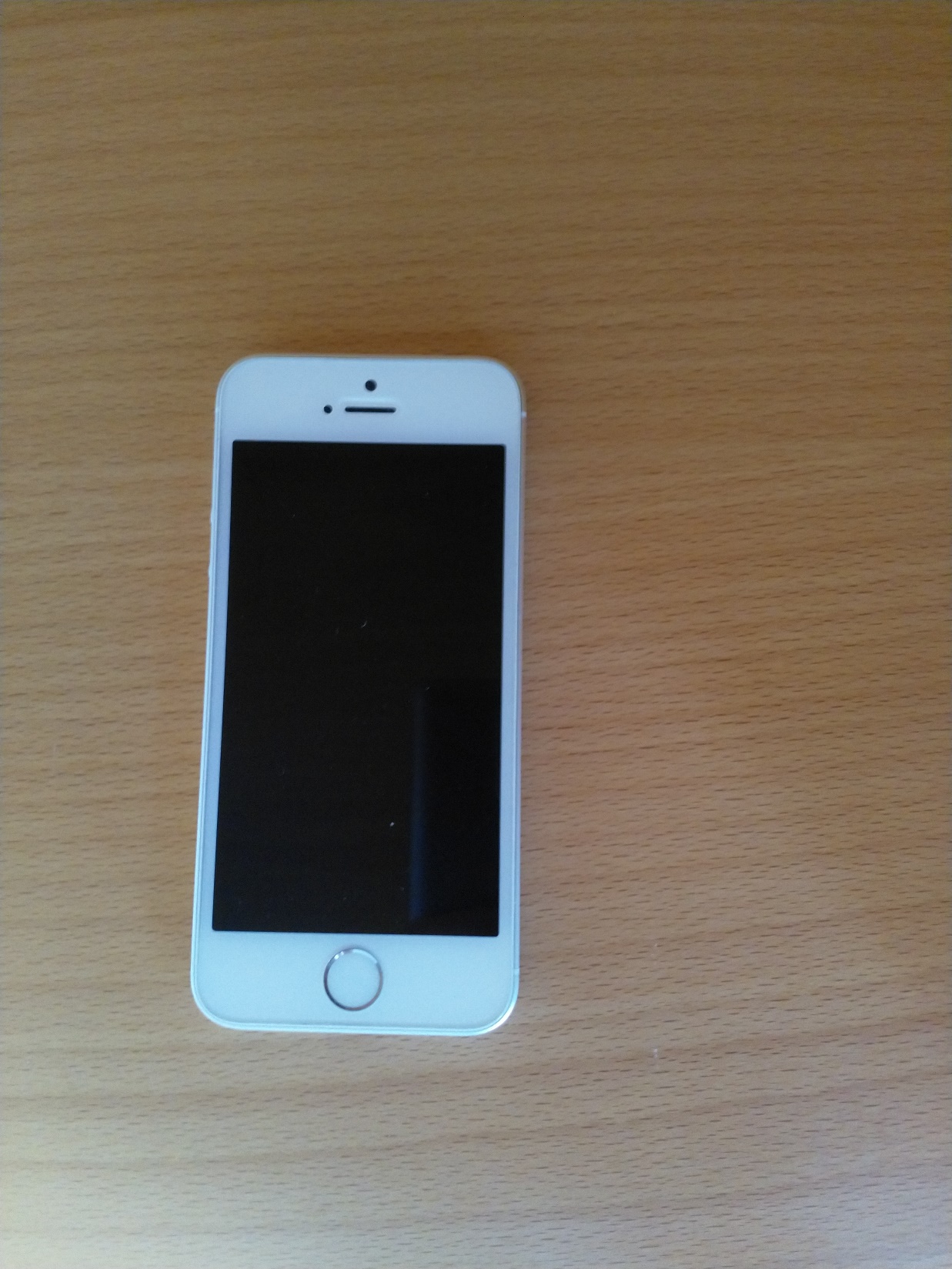 Volume +
Volume -
Volume +
Volume -
Power button
Samsung Galaxy S6
iPhone SE
Recent apps (double click)
Recent apps
Back
Home Button
Home Button
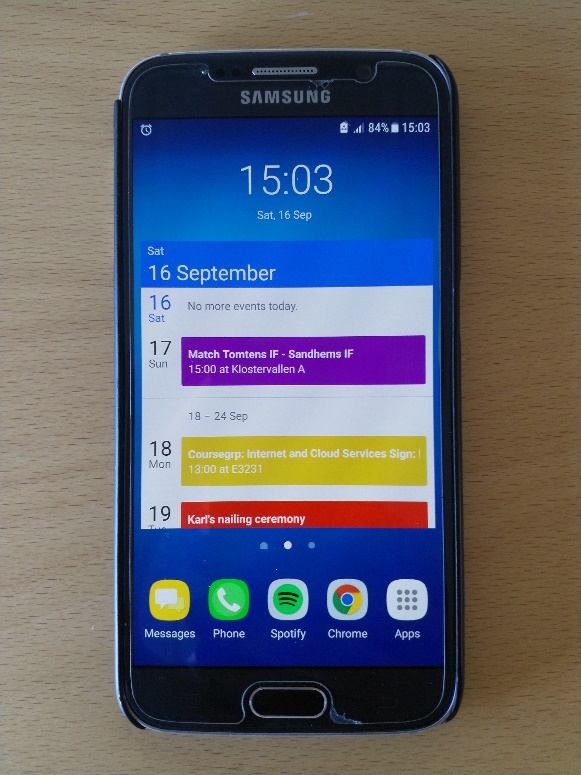 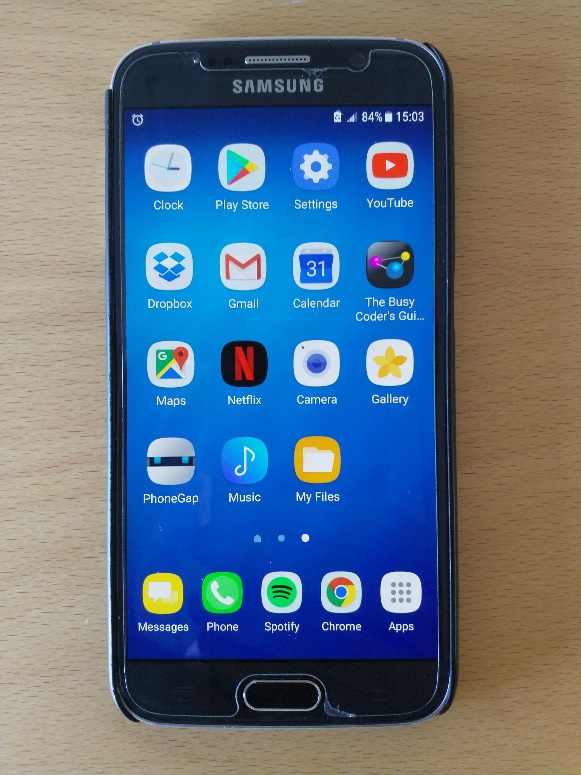 iOS VS Android
Swipe
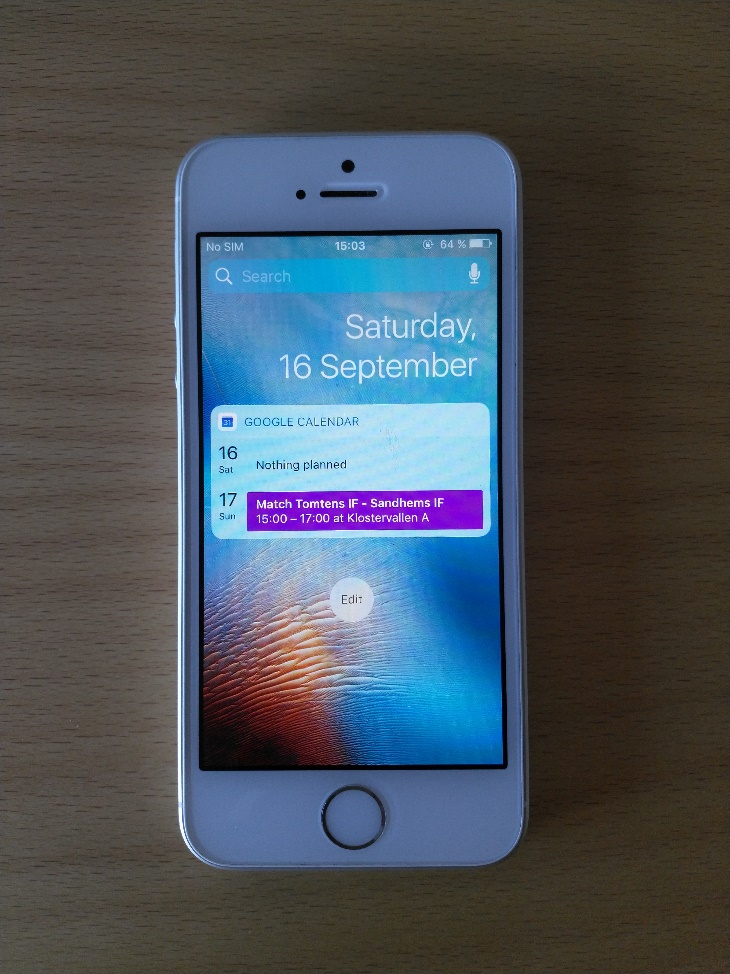 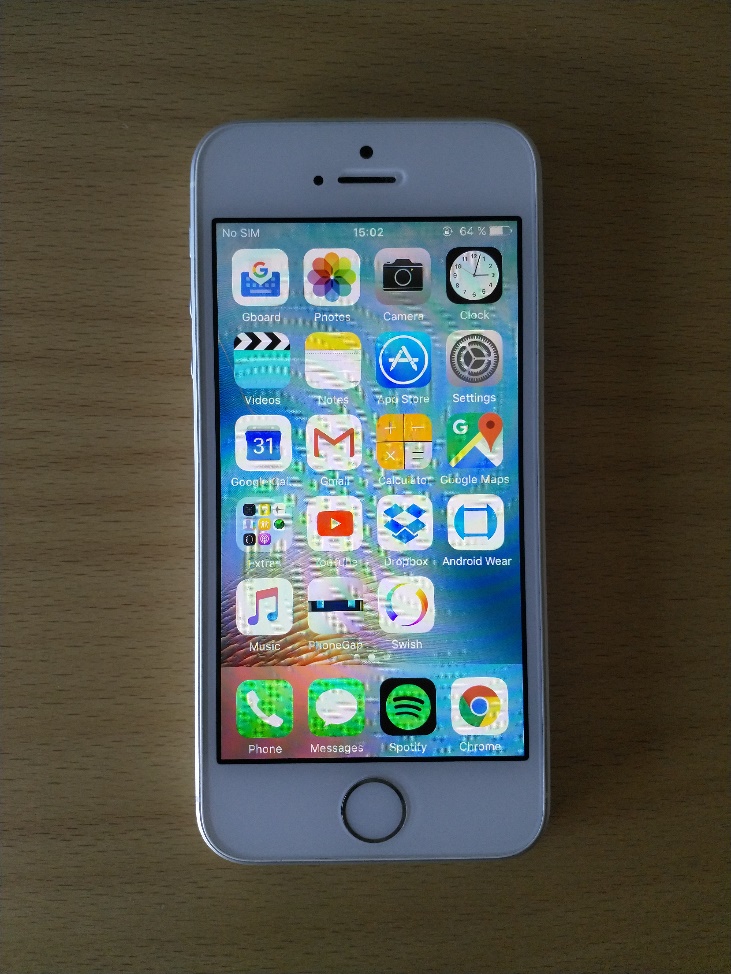 Android widgets/shortcuts
Swipe
Swipe
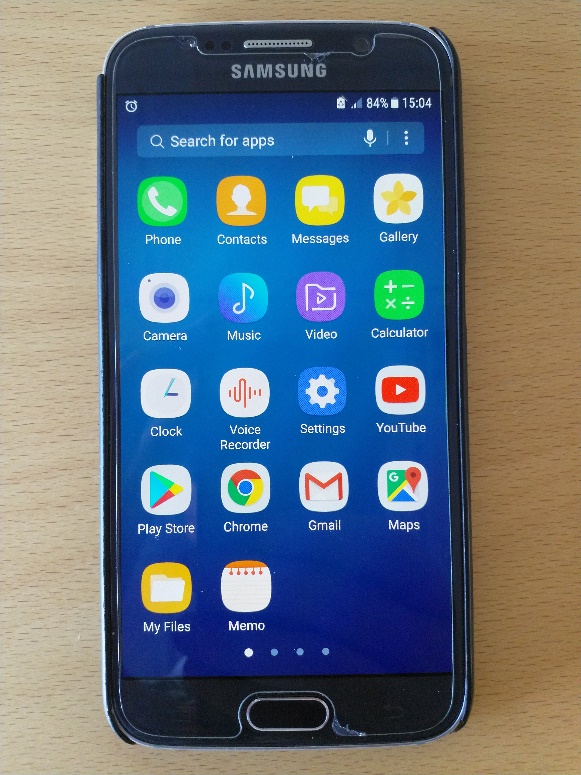 iOS widgets
iOS installed apps
Android installed apps
iOS VS Android
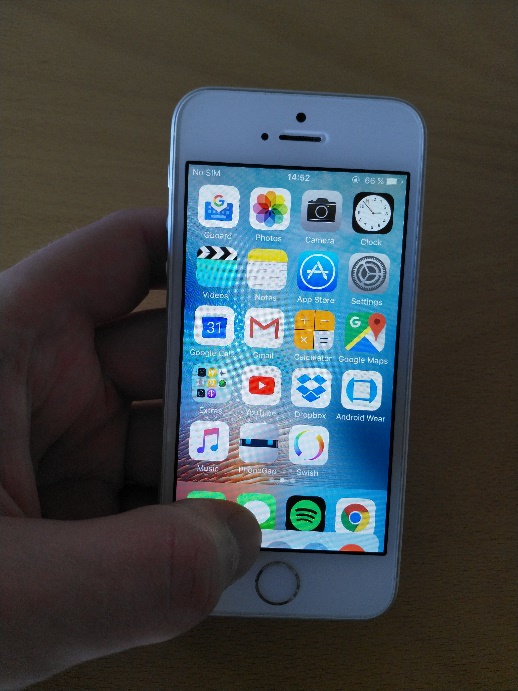 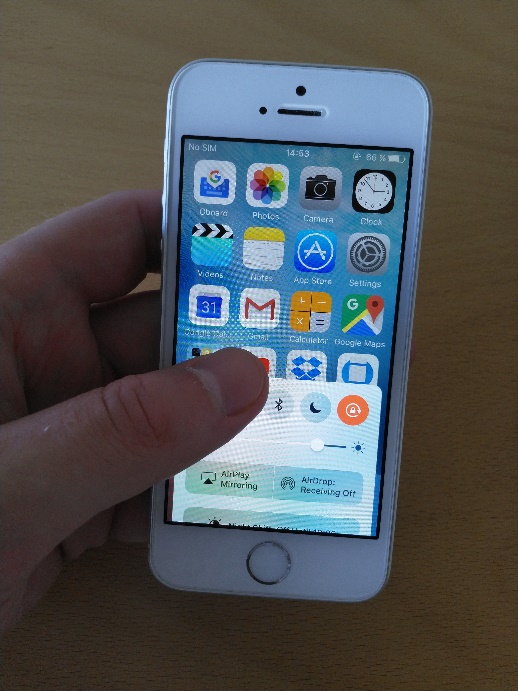 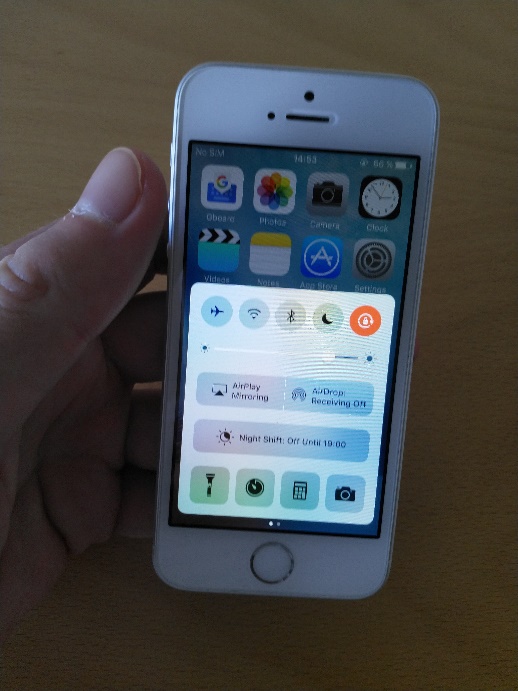 iOS Control Center
(pull up from button)
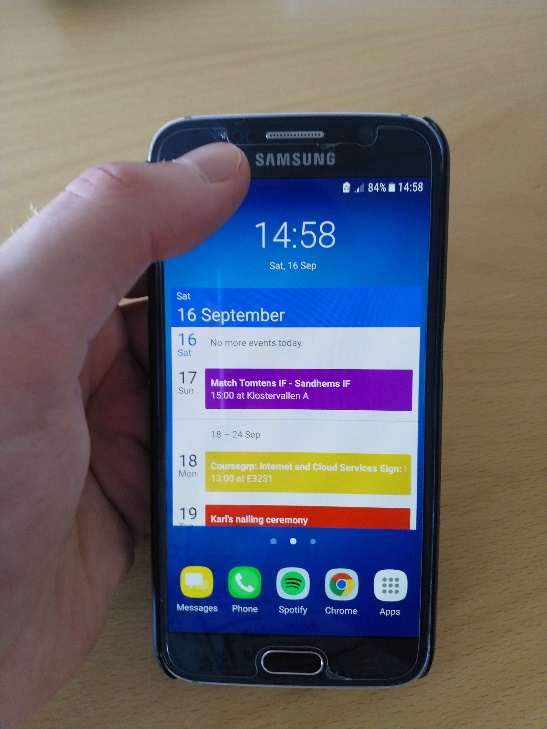 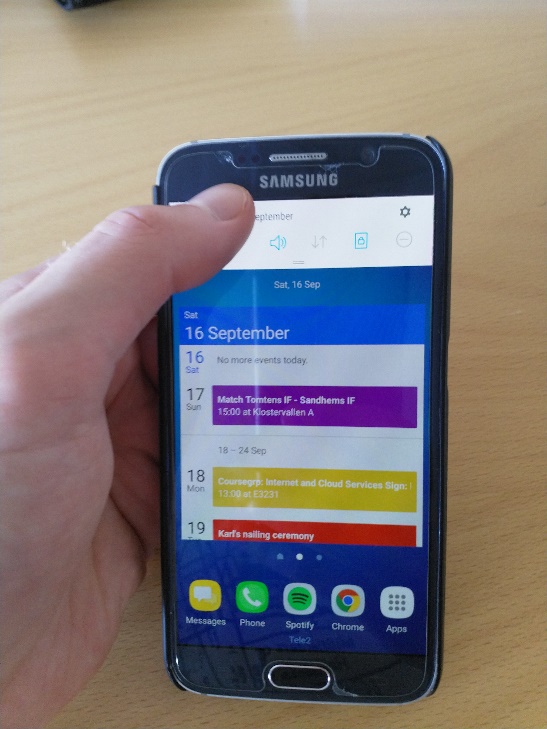 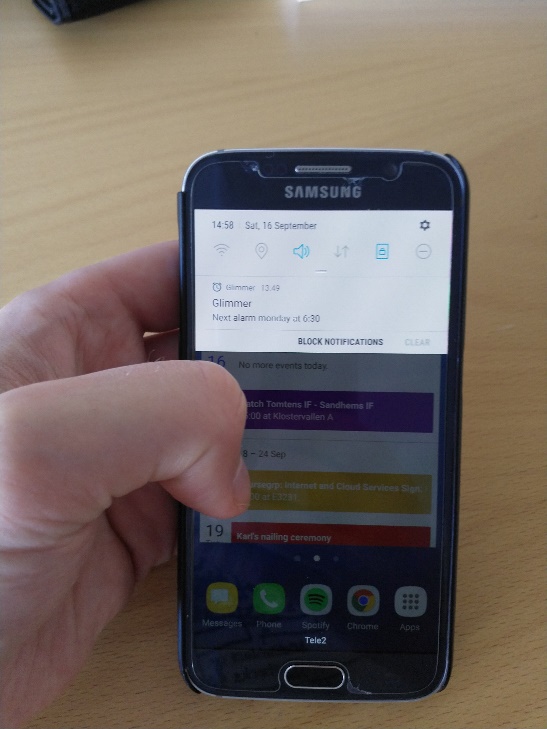 Android Status Bar
(pull down from top)
iOS VS Android
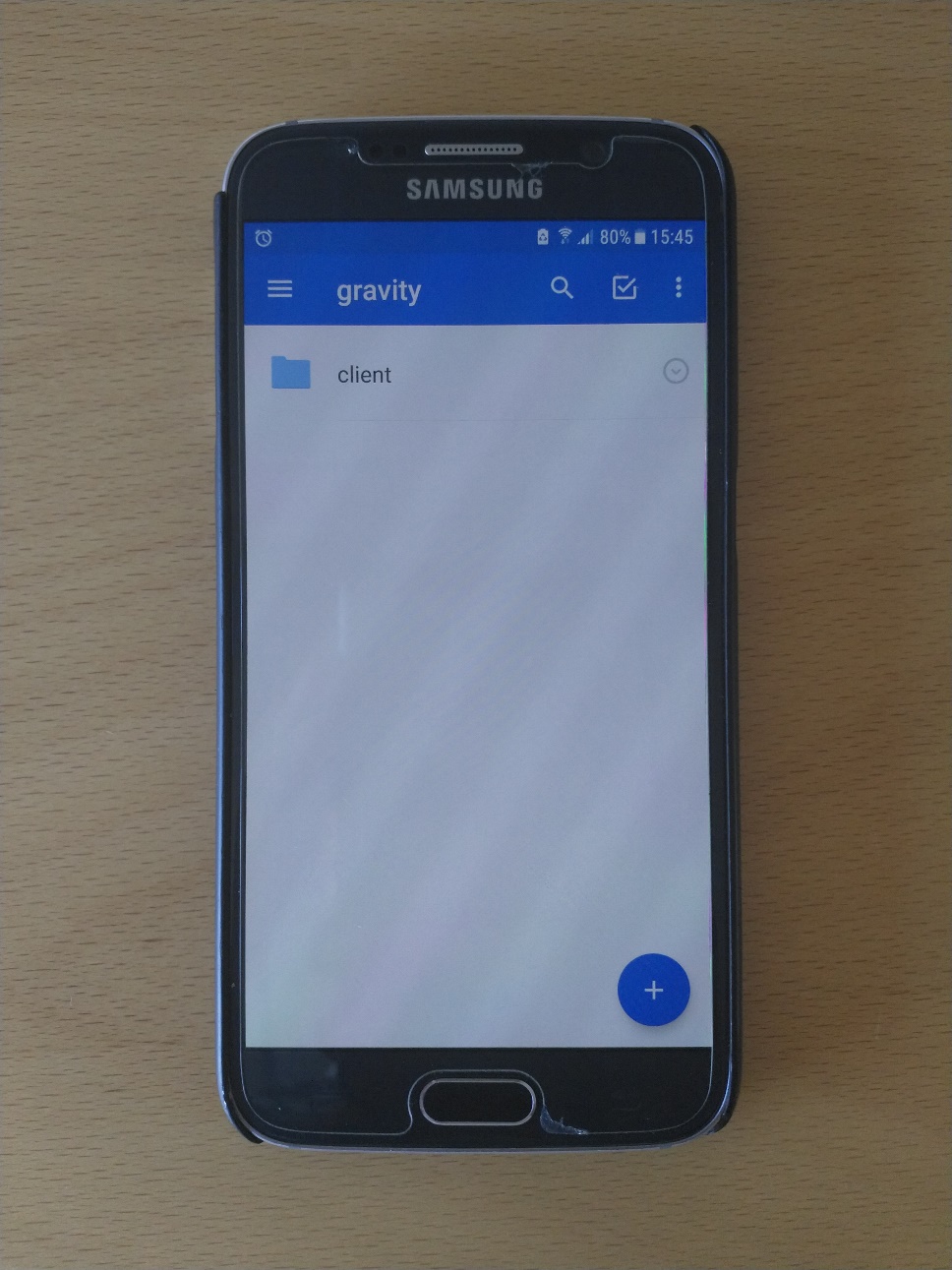 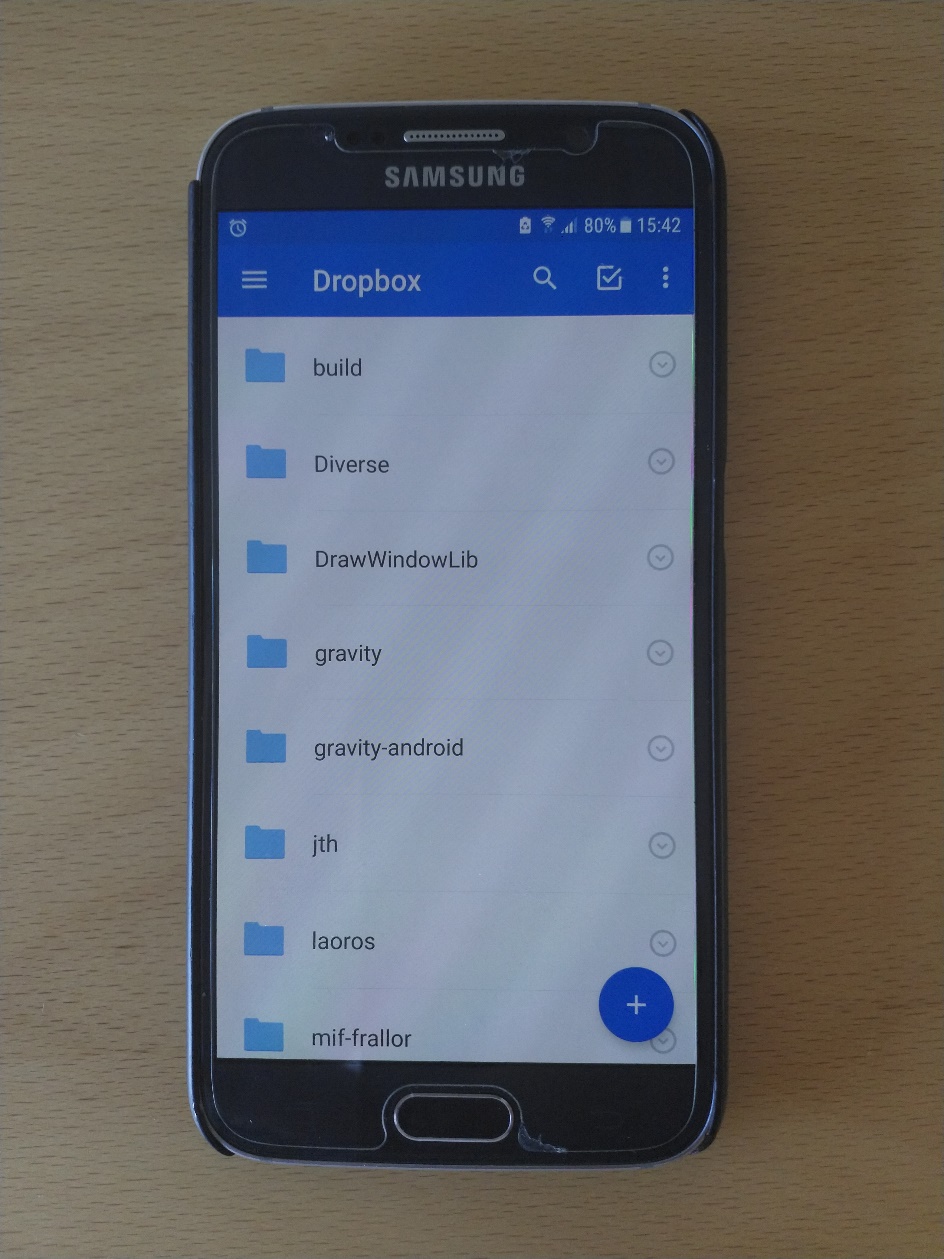 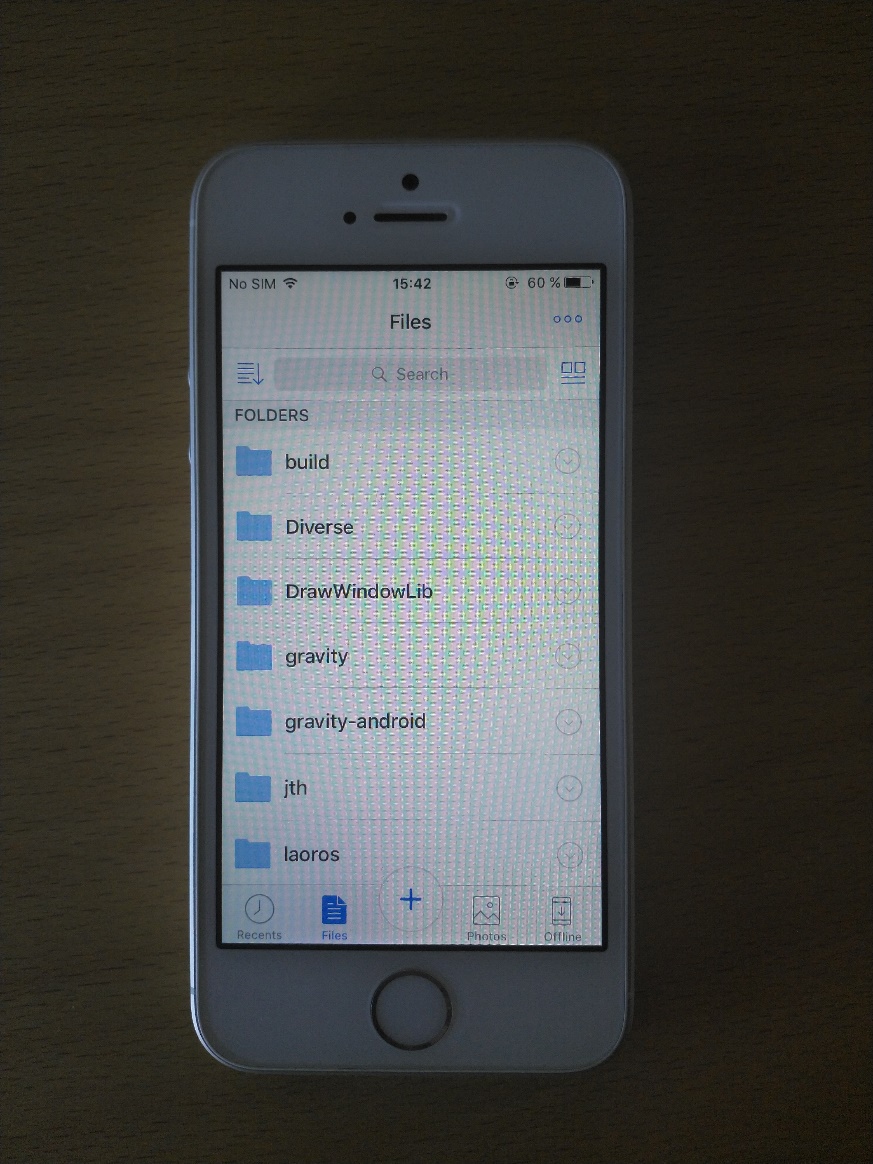 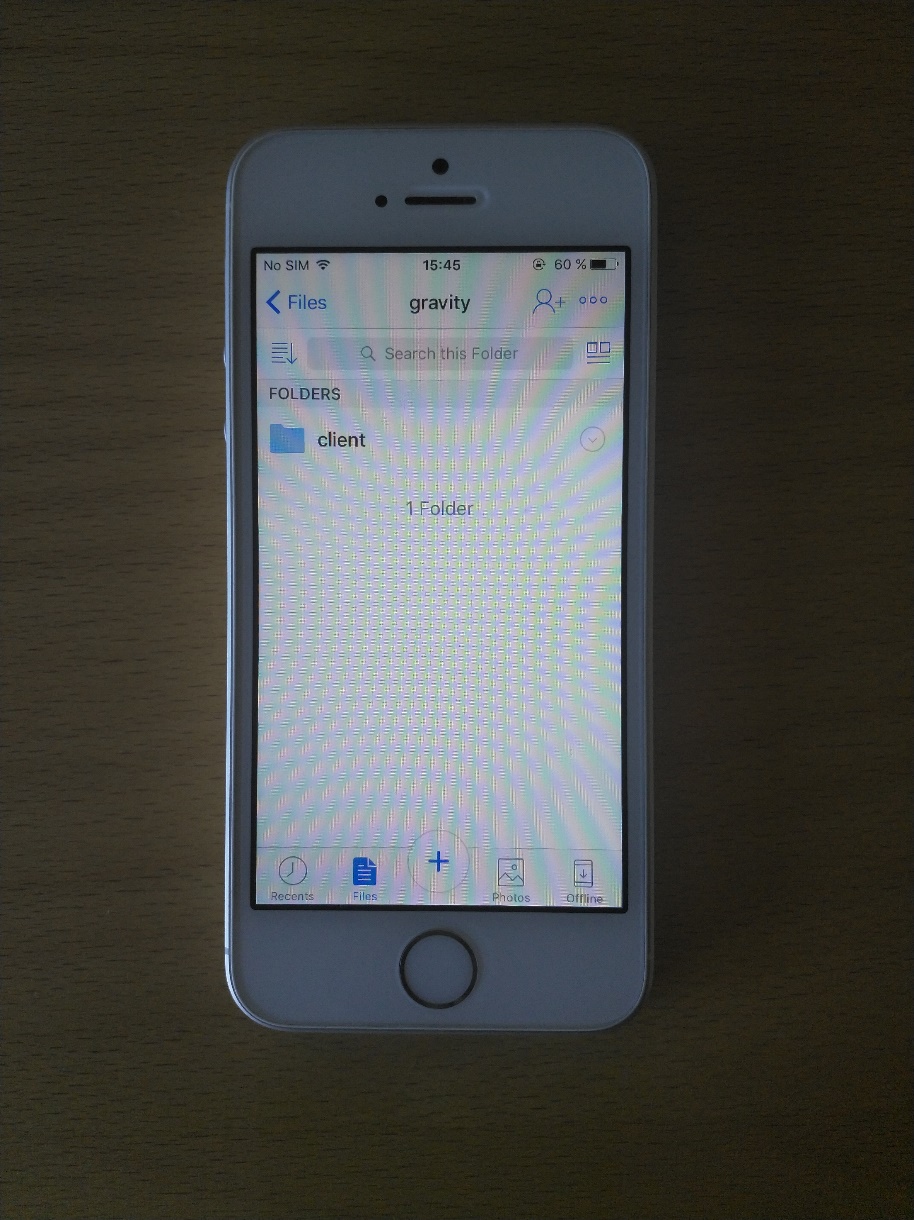 Click!
Click!
Click!
Click!
iOS VS Android
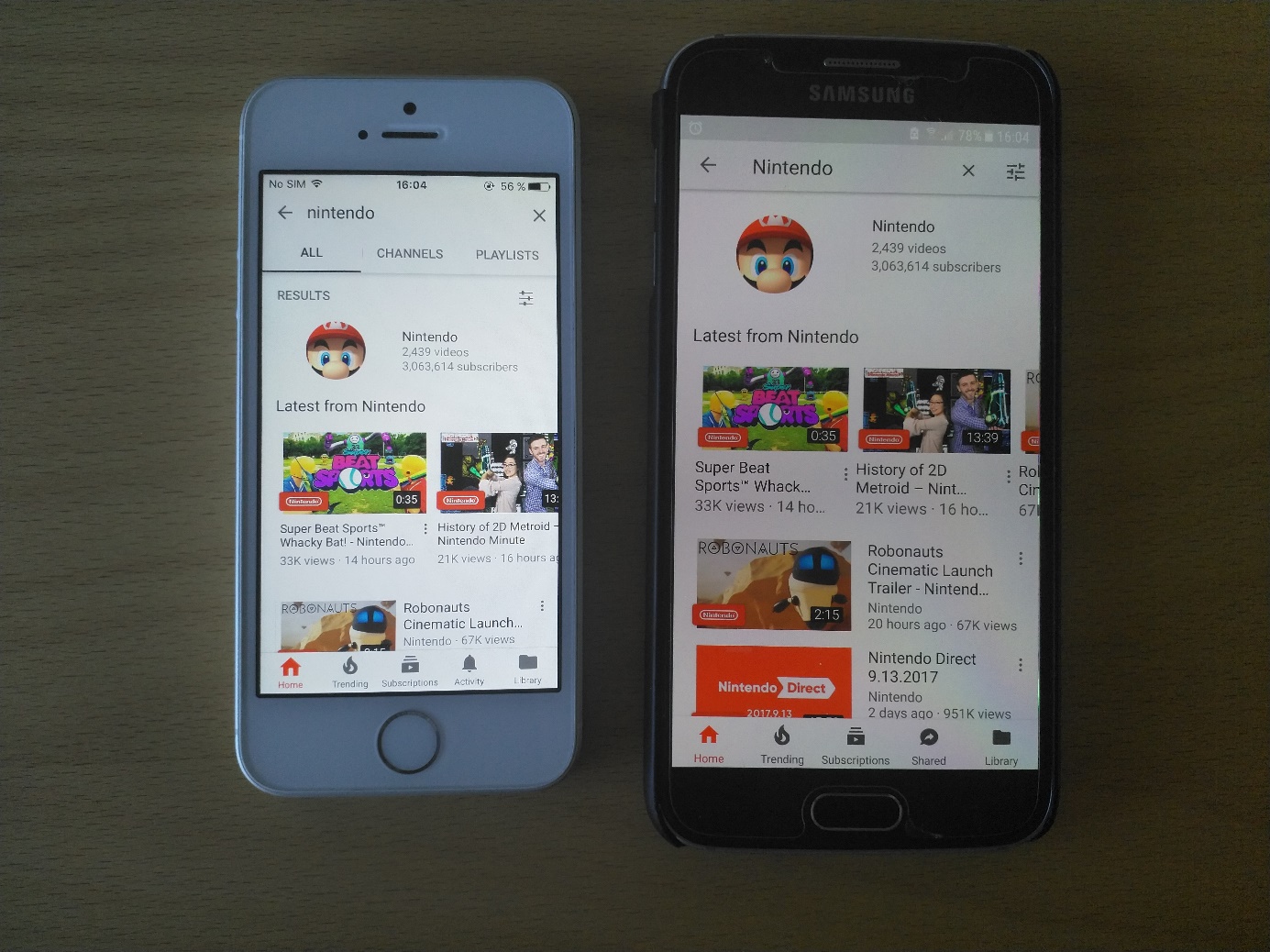 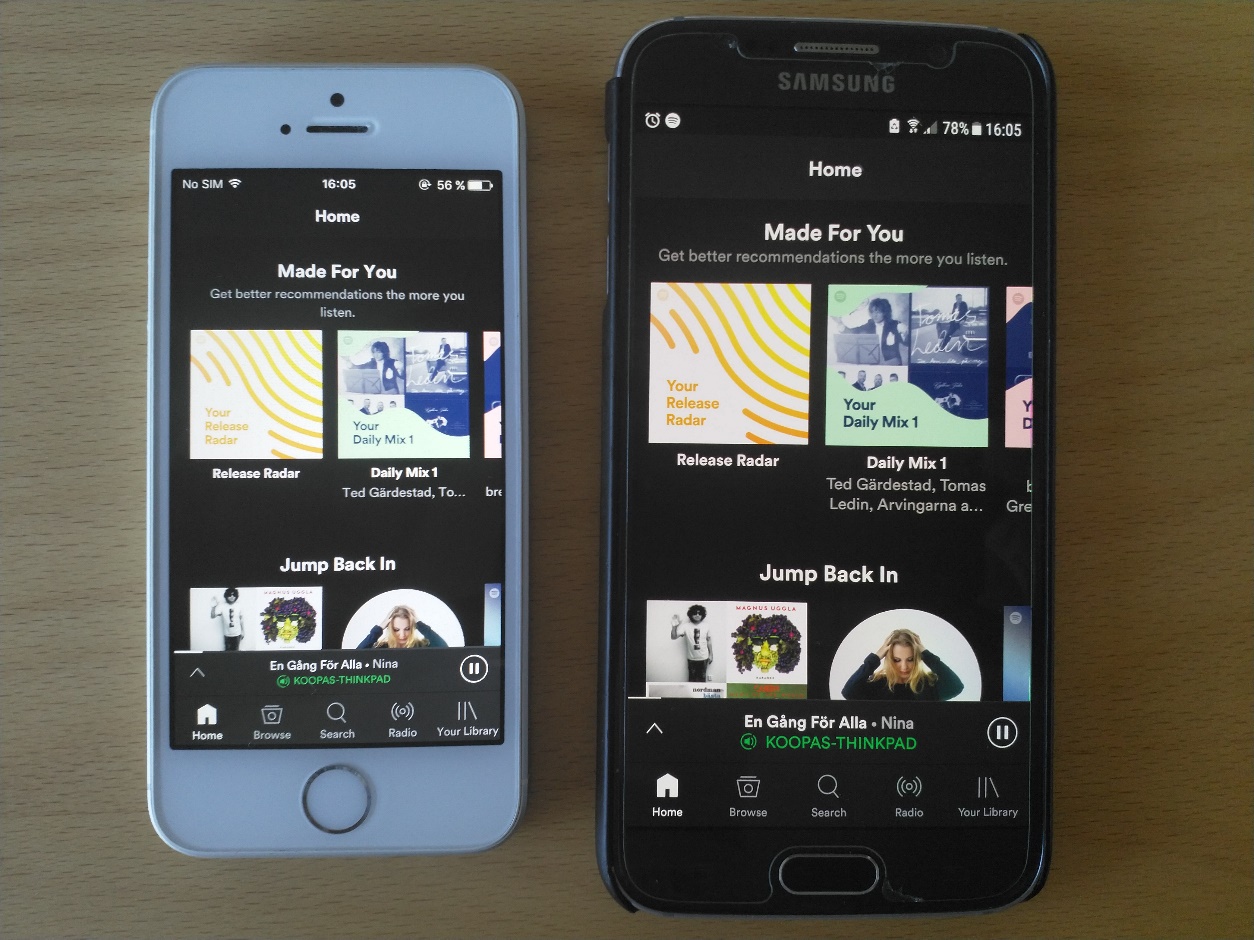 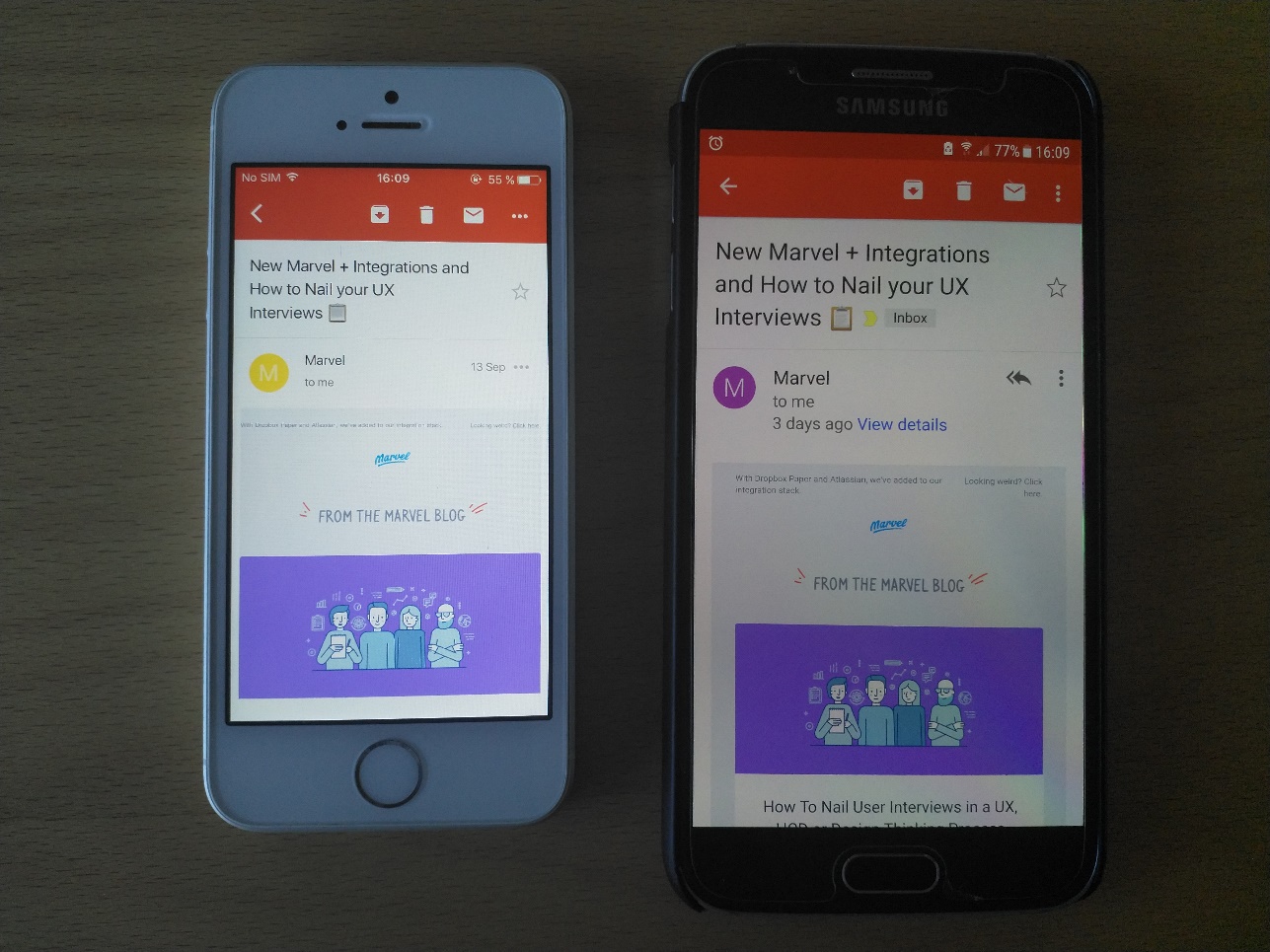 Gmail
(reading an email)
YouTube
(searching for Nintendo)
Spotify
(start screen)
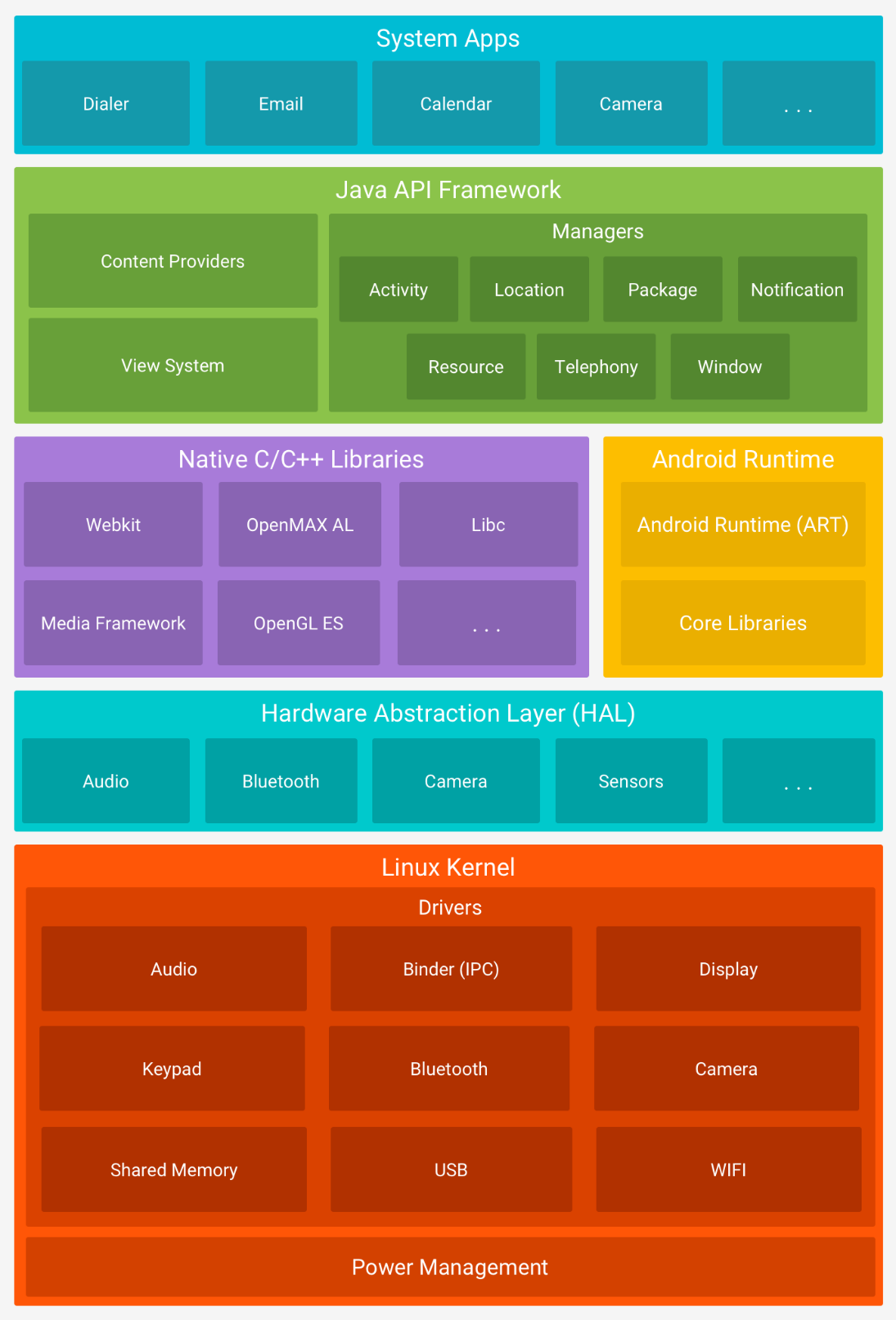 AndroidArchitecture
Used by app developers
https://developer.android.com/guide/platform/index.html
AOSP developers improves Android everywhere
Each app run as its own Linux user.
App A can create files App B can't access.
OEM implements HAL